Chapter 15 Methods and Applications of Integration
We shall cover two sections from this chapter, namely, Section 15.1 and 15.3. The rest of the sections are omitted.
15.1 Integration by parts
Integrating both sides and using the fundamental theorem of calculus we see that:
This formula is called integration by parts.
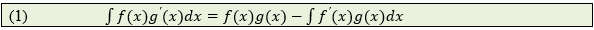 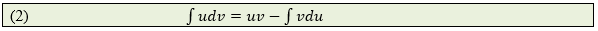 Examples: Evaluate the following integrals.
First by substitution